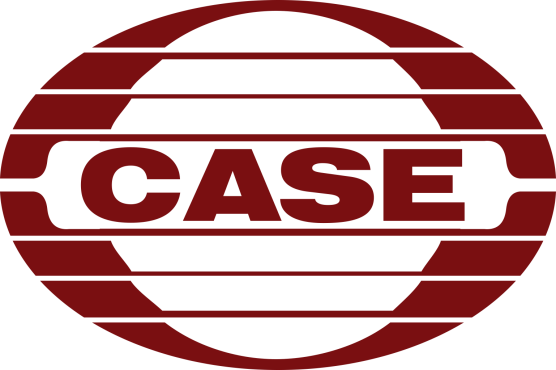 www.case-research.eu
Preparing for the Next Financial Crisis
Prof. Christopher A. Hartwell

Bournemouth University (UK) and Kozminski University (PL)
Fellow, CASE-Center for Social and Economic Research
4 June 2020
The Bad News
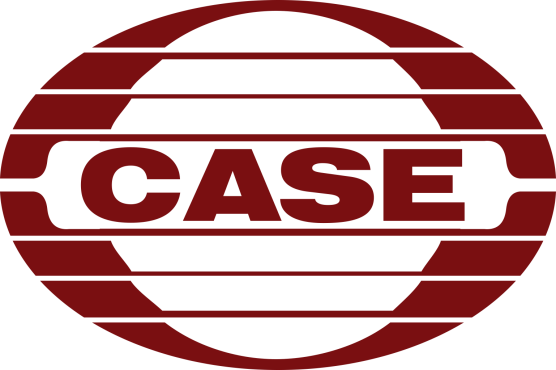 The next financial crisis is already here

Global economy was already heading for a recession in 2020
Indicators throughout Europe were showing slowing growth and slack demand BEFORE March.

The COVID-19 pandemic and ensuing lockdown ensured that the recession’s arrival was hastened

The EU has very little ability to cushion the blow of the coming recession as policymakers are fighting the previous crisis

AND… Europe’s financial sector has become more fragile rather than more robust 
What does that mean for the future?
The Bad News
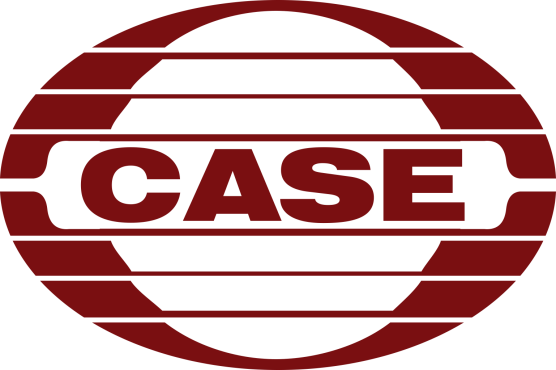 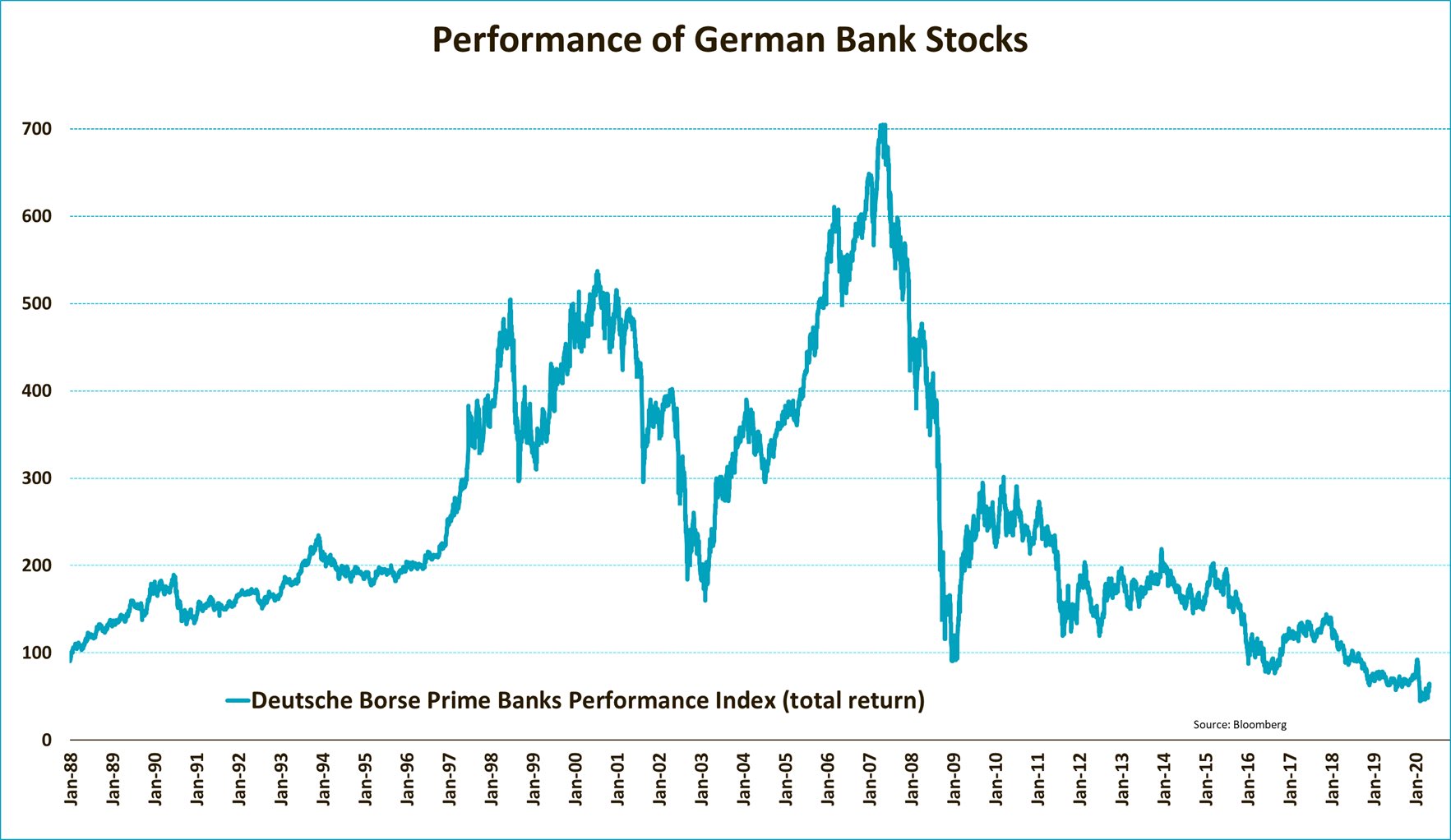 More Bad News
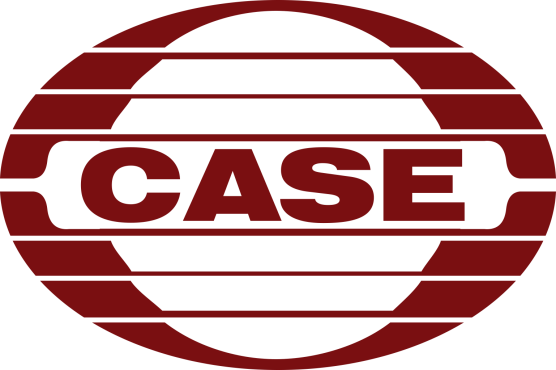 Higher capital ratios created “substitution out of retail-and-other-loan assets, and into risk-free, more liquid government bond securities” Naceur et al. (2018:8) 
Government bonds are not zero-risk (Hello Italy!) 
Have generated a similar risk profile across the world – uniformity when diversity is needed

Banks have shifted substantially from firm investment into consumer household loans
Growth of 20% in Q4 2019 alone

As a result, house prices are hitting new highs across the euro area
22% growth
16% growth
The Good (ish) News
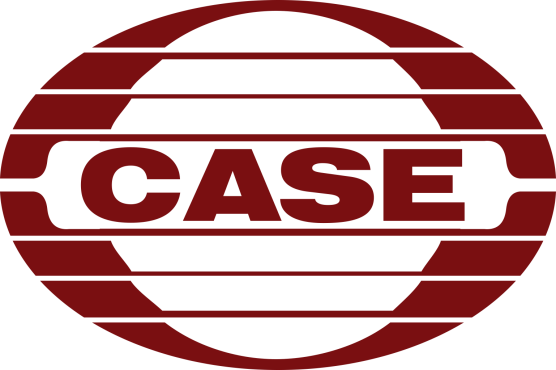 This crisis is being generated (mostly) exogenously because of the prohibitions on economic activity globally

Progress in the fight against the coronavirus pandemic and easing of restrictions (realization of trade-offs) will reveal how painful this has been for banks

The problem is that we cannot keep printing money and keep banks alive
Especially now, the problem is not liquidity, it’s demand
The Way Out (Or, How I Learned to Stop Worrying and Love the Recession)
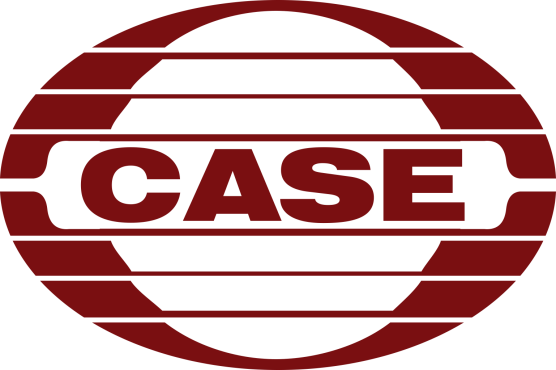 Analogy to the “forgotten Depression” in the US from 1920-21
Sharp contraction in output
Failure of several hundred banks
Limited intervention by the government or the Fed (in fact, increase in interest rates)
Output resumes once the post-WWI inflation is wrung out of the system
Financial sector consolidates and focuses on core business
Dziękuję bardzo!
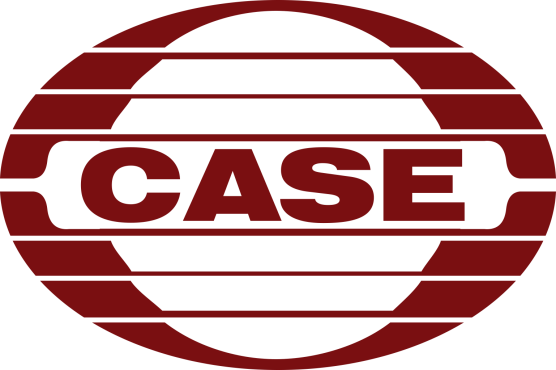 Thank you!
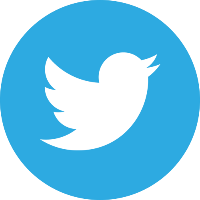 @CASE_research
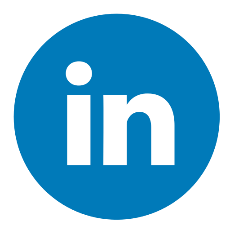 CASE-Network
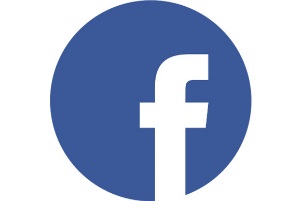 CASE – Center for Social and Economic Research